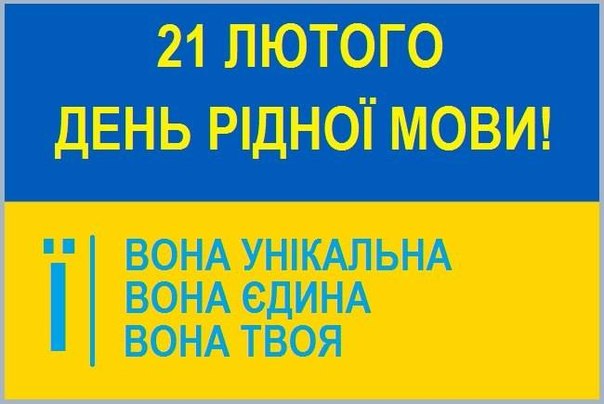 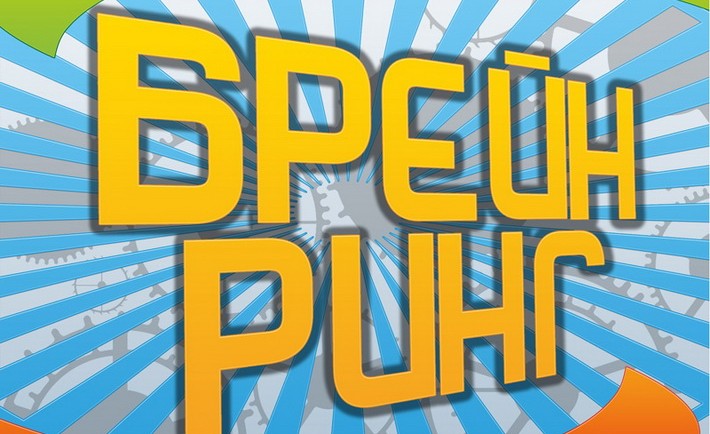 ЗНАВЦІ 
    ФРАЗЕО-
ЛОГІЗМІВ
Ні 
   пари 
      з вуст
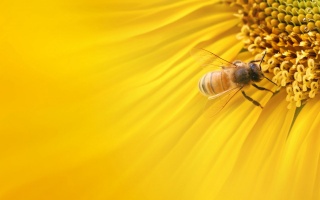 Ні 
   пари 
      з вуст – 
   мовчати.
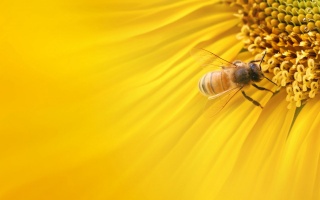 На 
   голках 
      сидіти
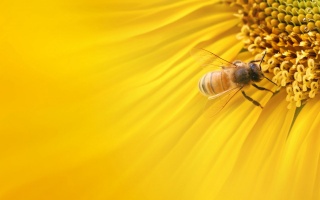 На 
  голках 
     сидіти – 
переживати.
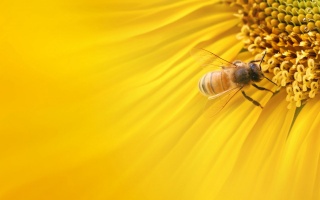 Як 
   зірок 
      на небі
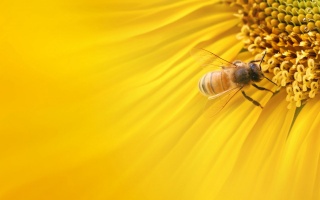 Як 
  зірок 
     на небі – 
  багато.
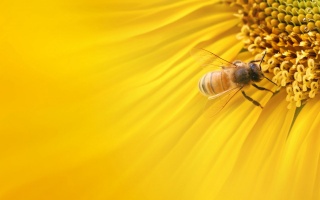 Пасти 
     задніх.
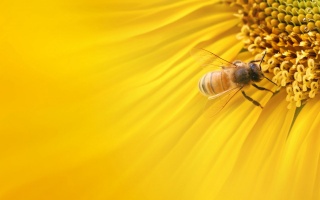 Пасти 
     задніх – 
відставати.
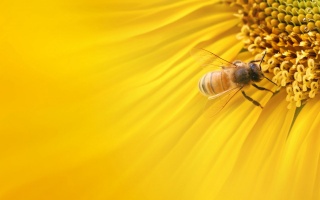 Збити  
   з  пантелику.
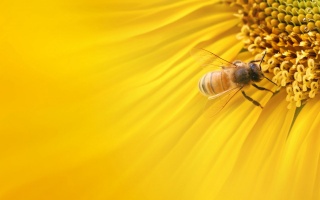 Збити  
  з пантелику – 
заплутати.
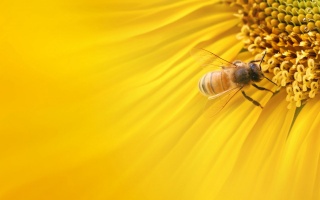 Брати 
  ноги 
    на плечі.
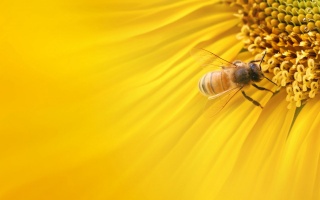 Брати 
  ноги 
     на плечі – 
тікати..
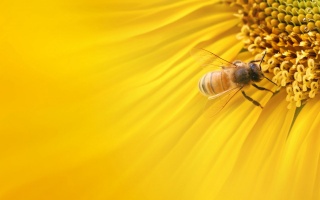 Ворон 
   лічити
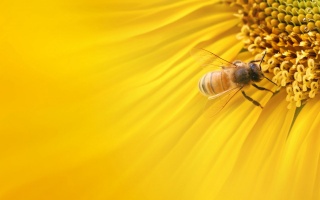 Ворон 
    лічити – 
байдикувати.
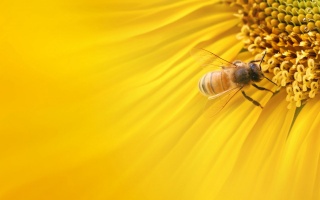 Під 
   самим 
      носом
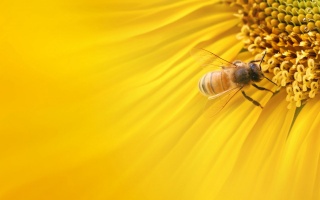 Під 
   самим 
      носом – 
близько.
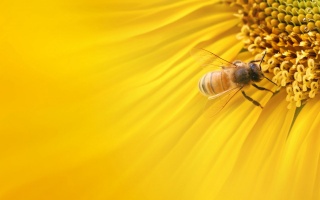 Від 
   горшка 
   два вершка
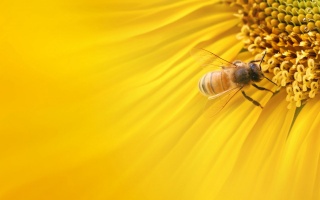 Від 
   горшка 
   два вершка – 
маленький.
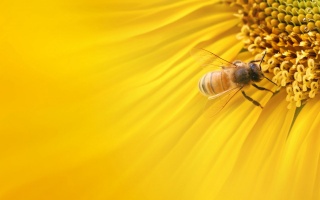 Побити 
   горшки
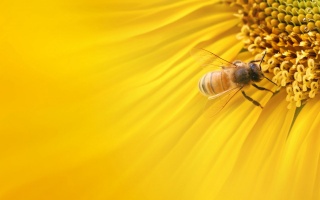 Побити 
горшки – 
посваритись.
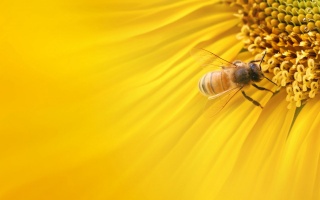 За 
   царя 
      Панька
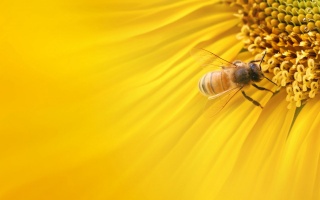 За 
   царя 
      Панька – 
   давно.
ВІДГАДАЙТЕ 
  ШАРАДИ
Корінь від слова 
«тепло»
Суфікс від слова
 «столиця»
Закінчення 
від слова 
«земля»
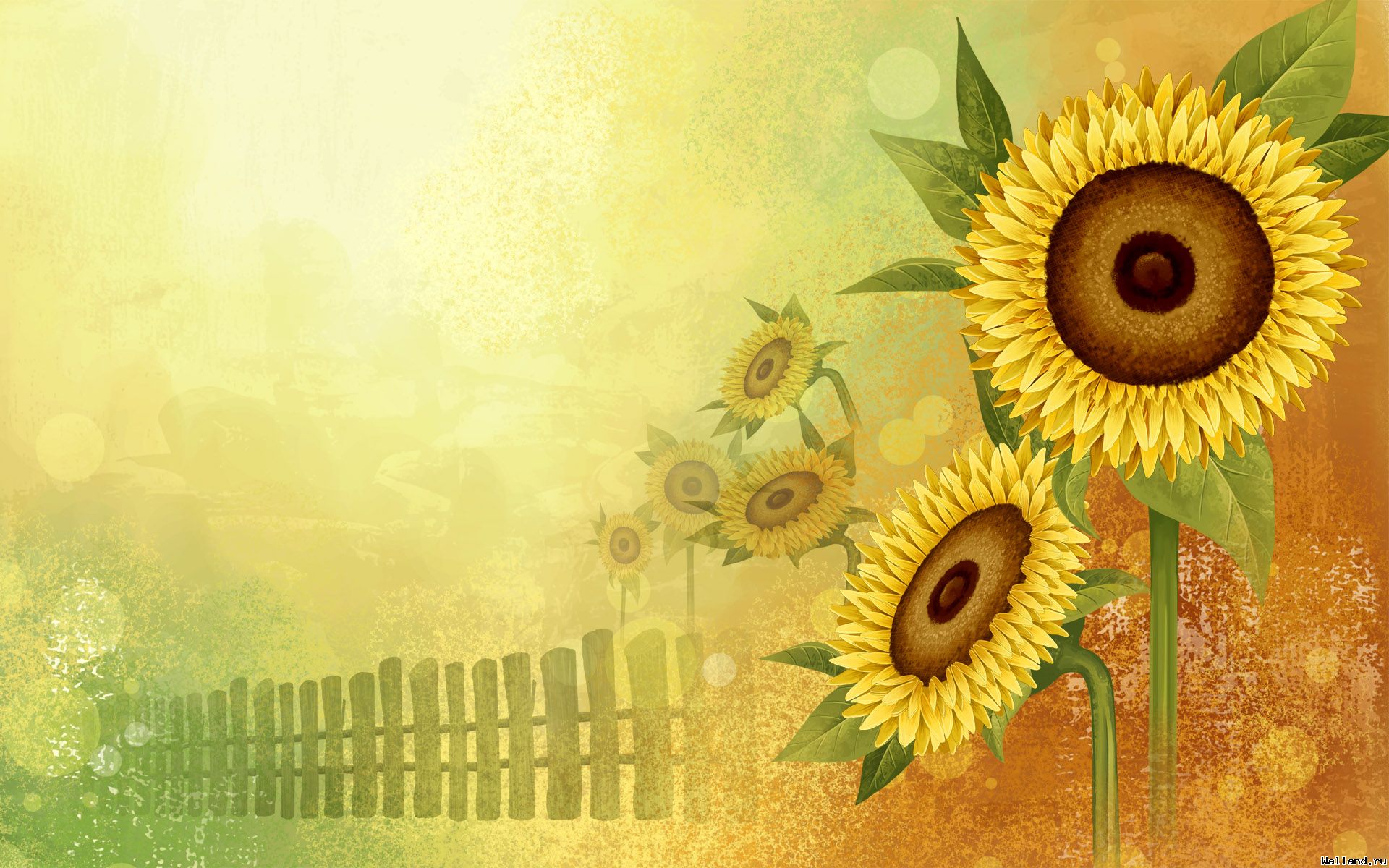 ТЕПЛИЦЯ
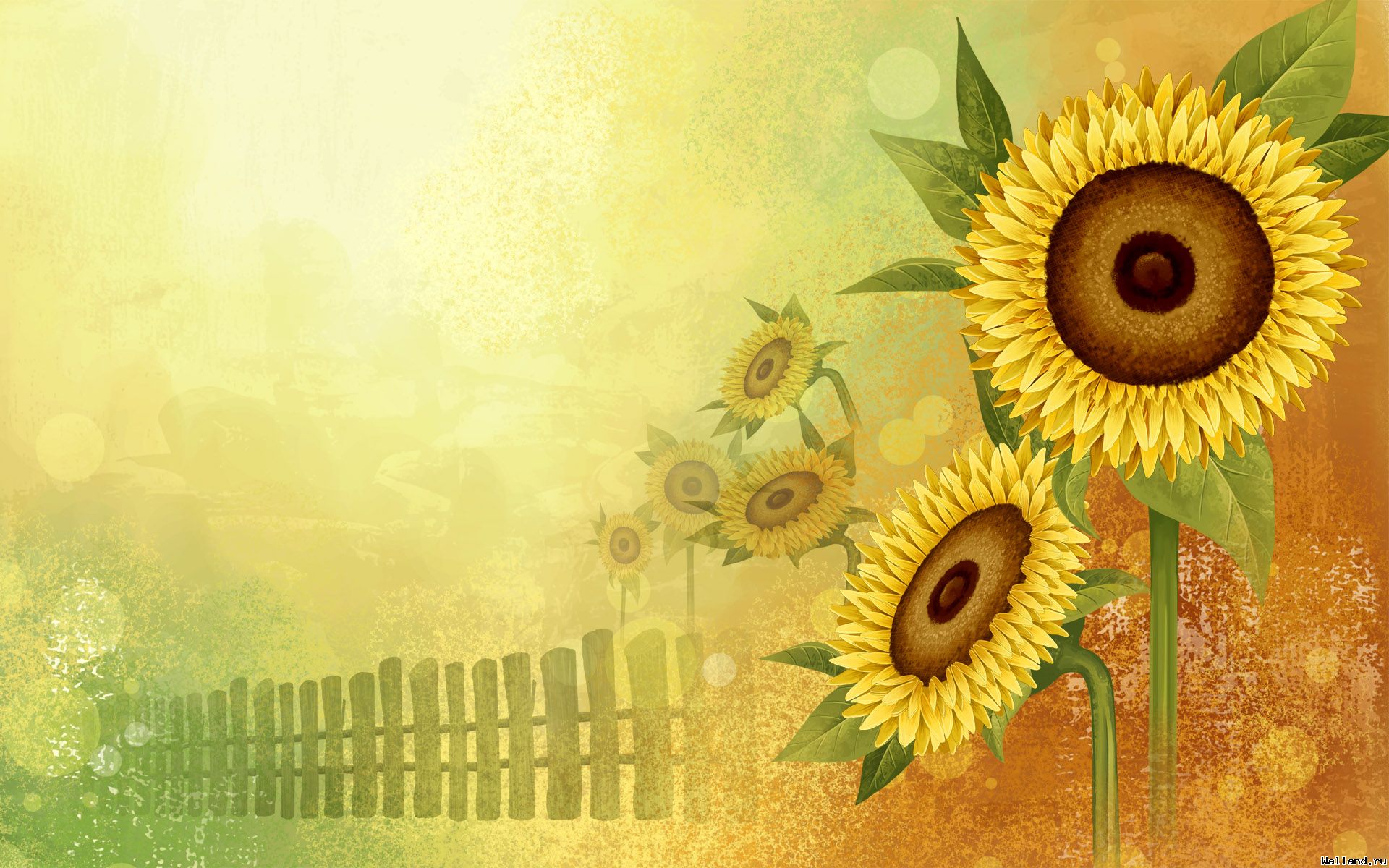 Префікс від слова 
«посадка»
Корінь від слова 
«двірник»
Закінчення 
від слова 
«земля»
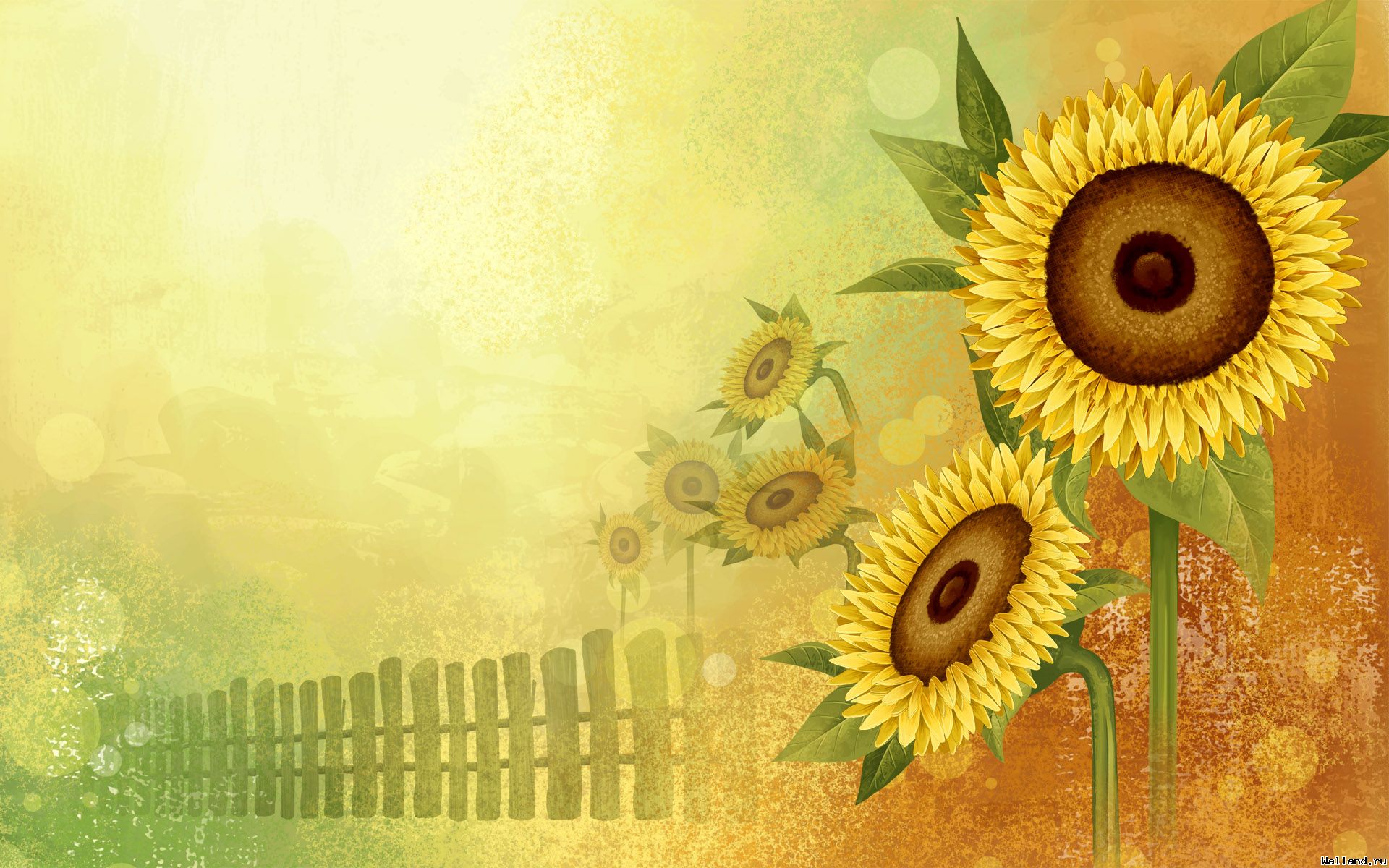 ПОДВІР’Я
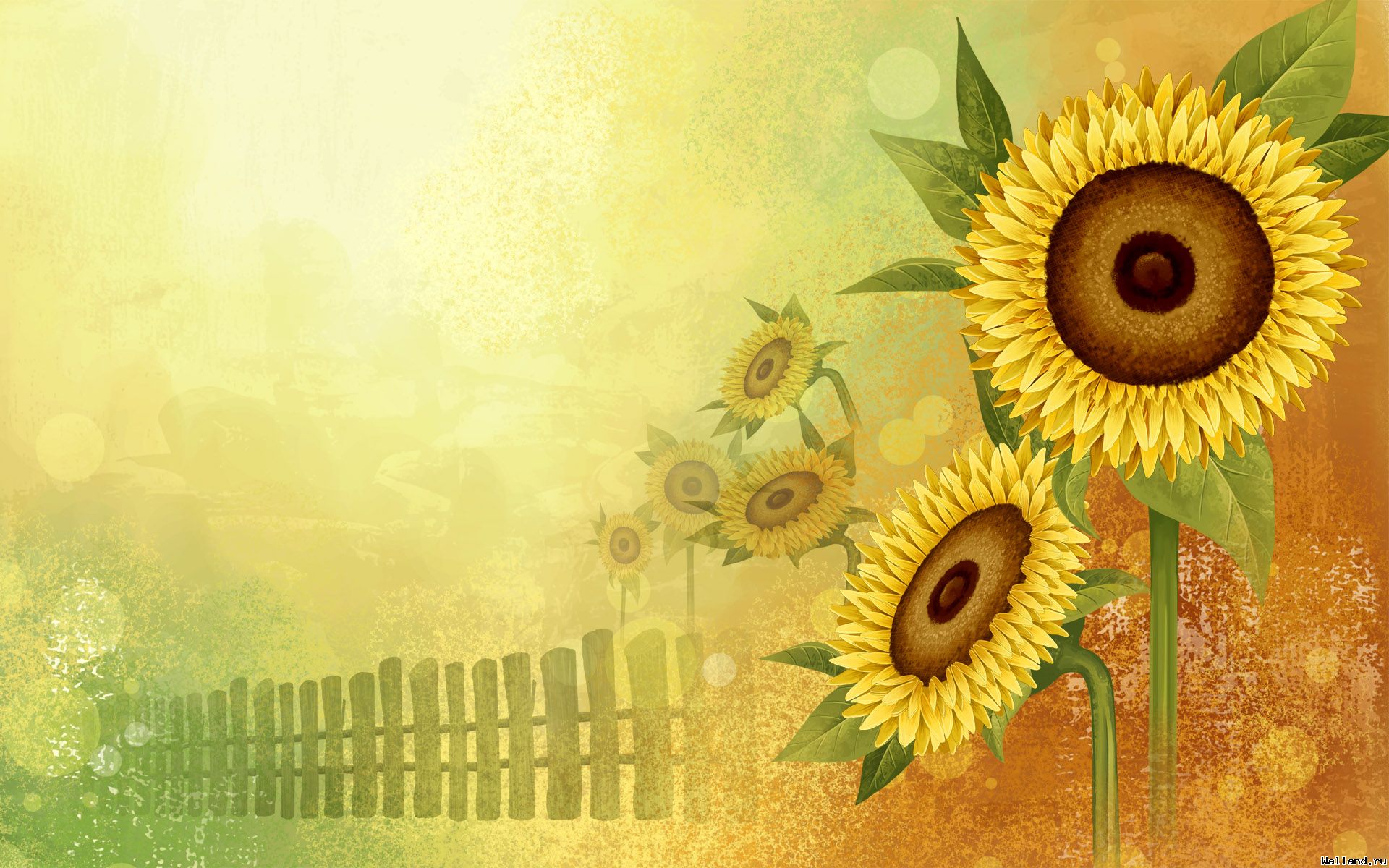 Префікс від слова 
«під’їхав»
Корінь від слова
 «водичка»
Суфікс 
від слова 
«лісник»
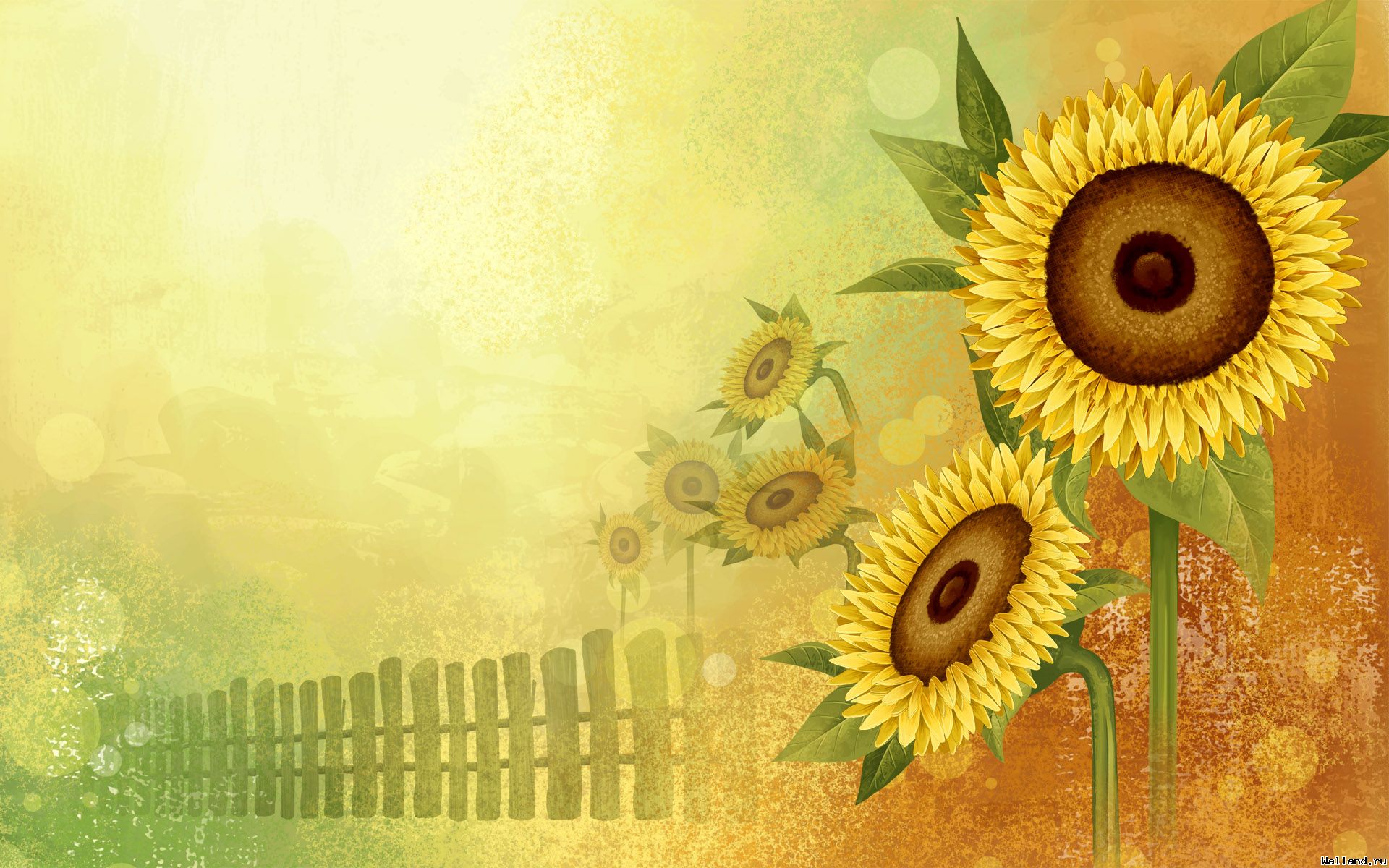 ПІДВОДНИК
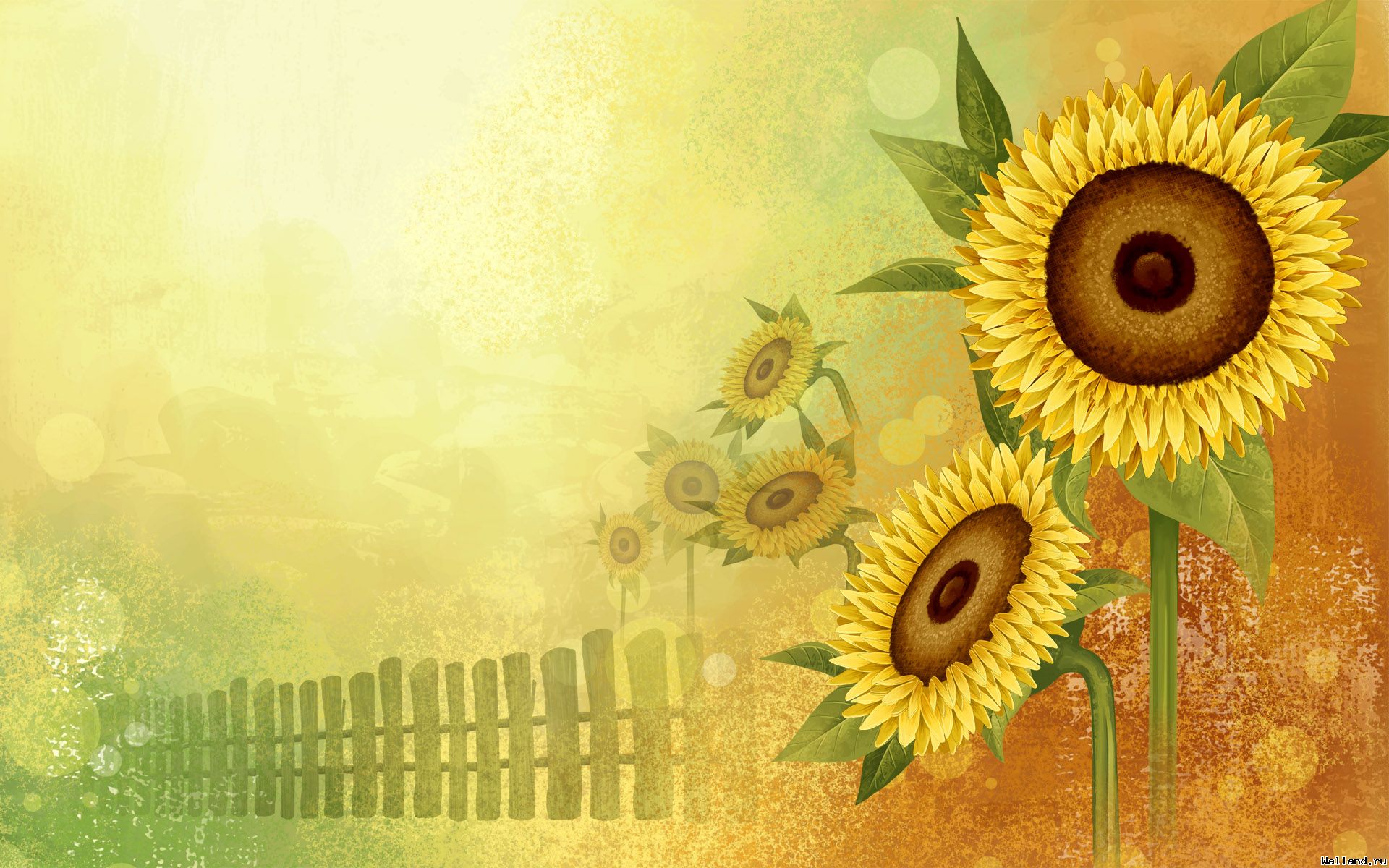 Префікс від слова
 «поїзд»
Суфікс від слова 
«лісник»
Корінь 
від слова 
«радити»
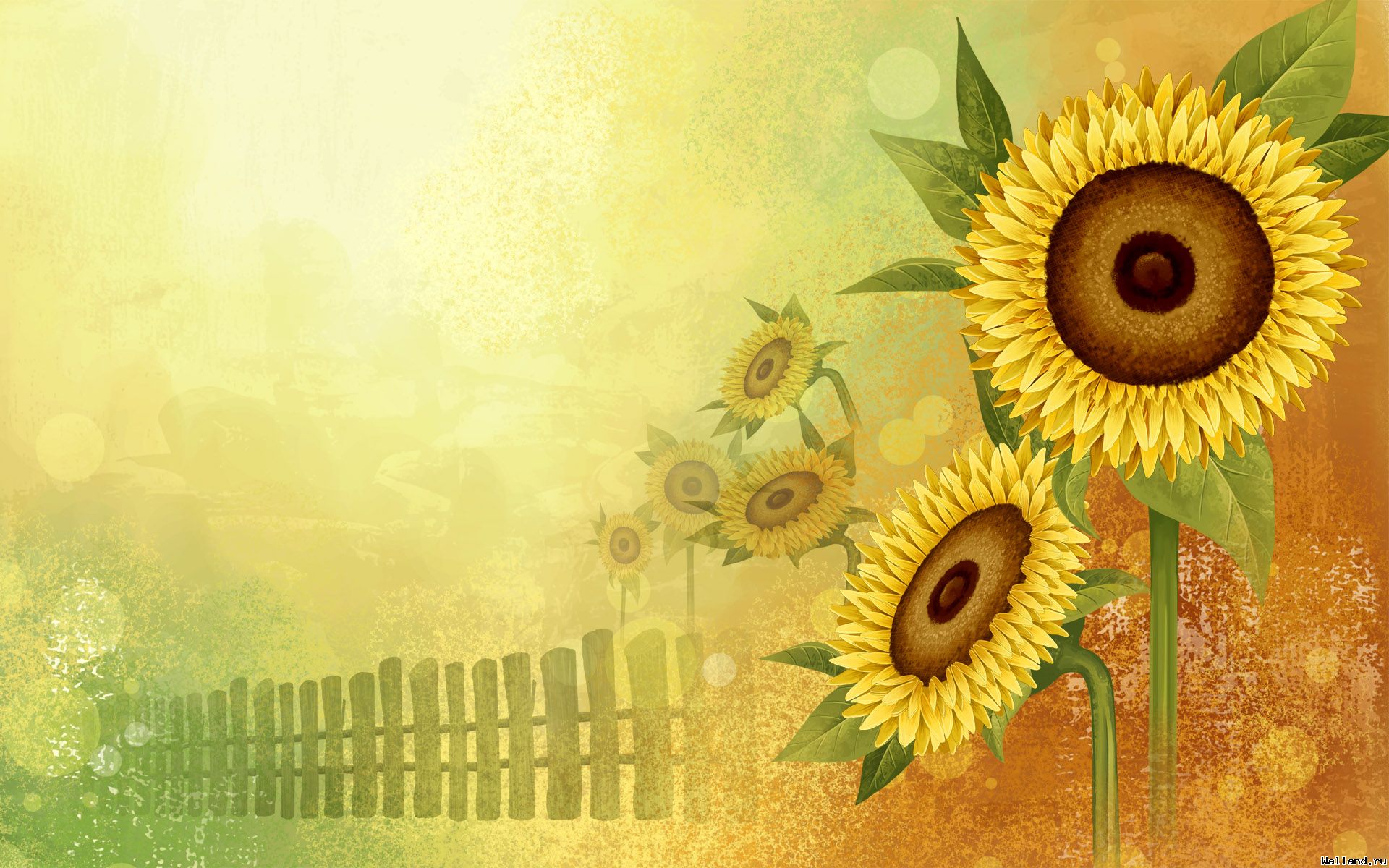 ПОРАДНИК
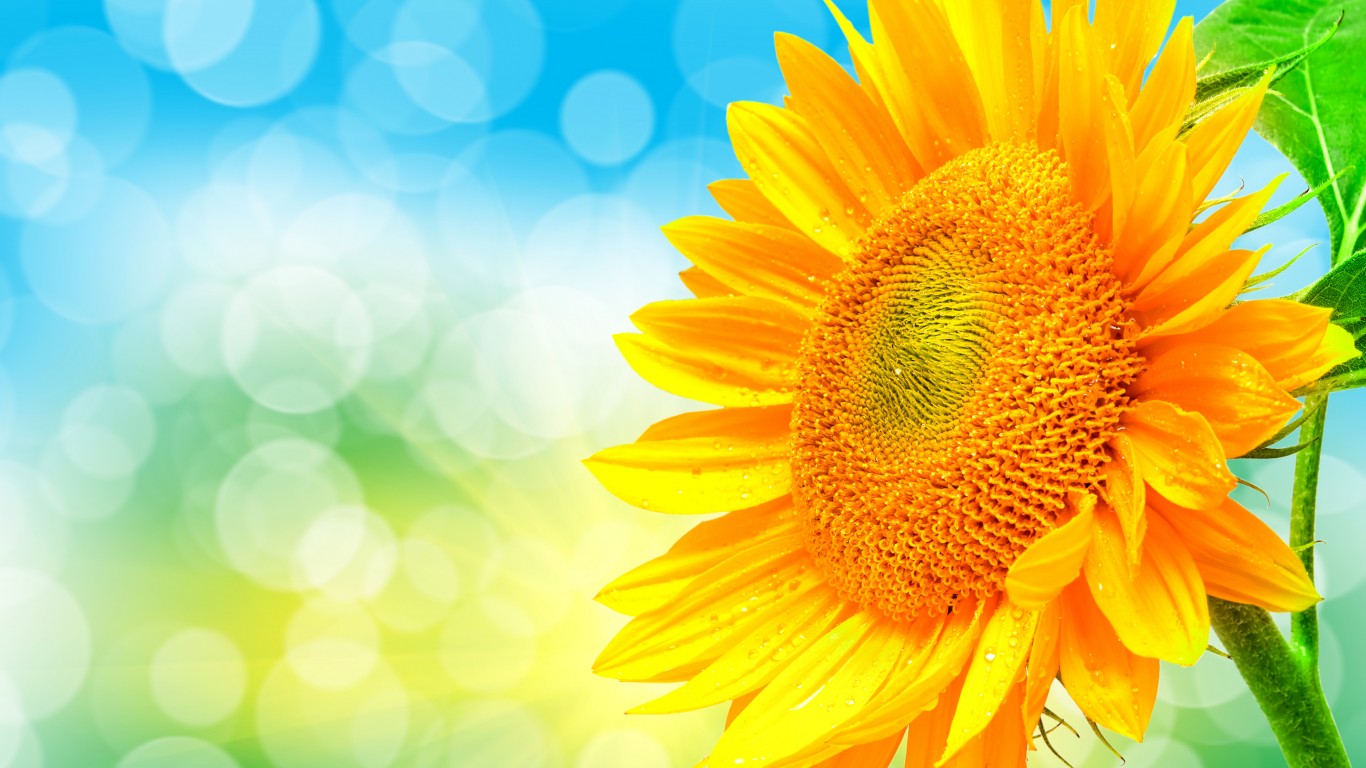 РЕБУСИсклади вірш«УКРАЇНСЬКА МОВА»
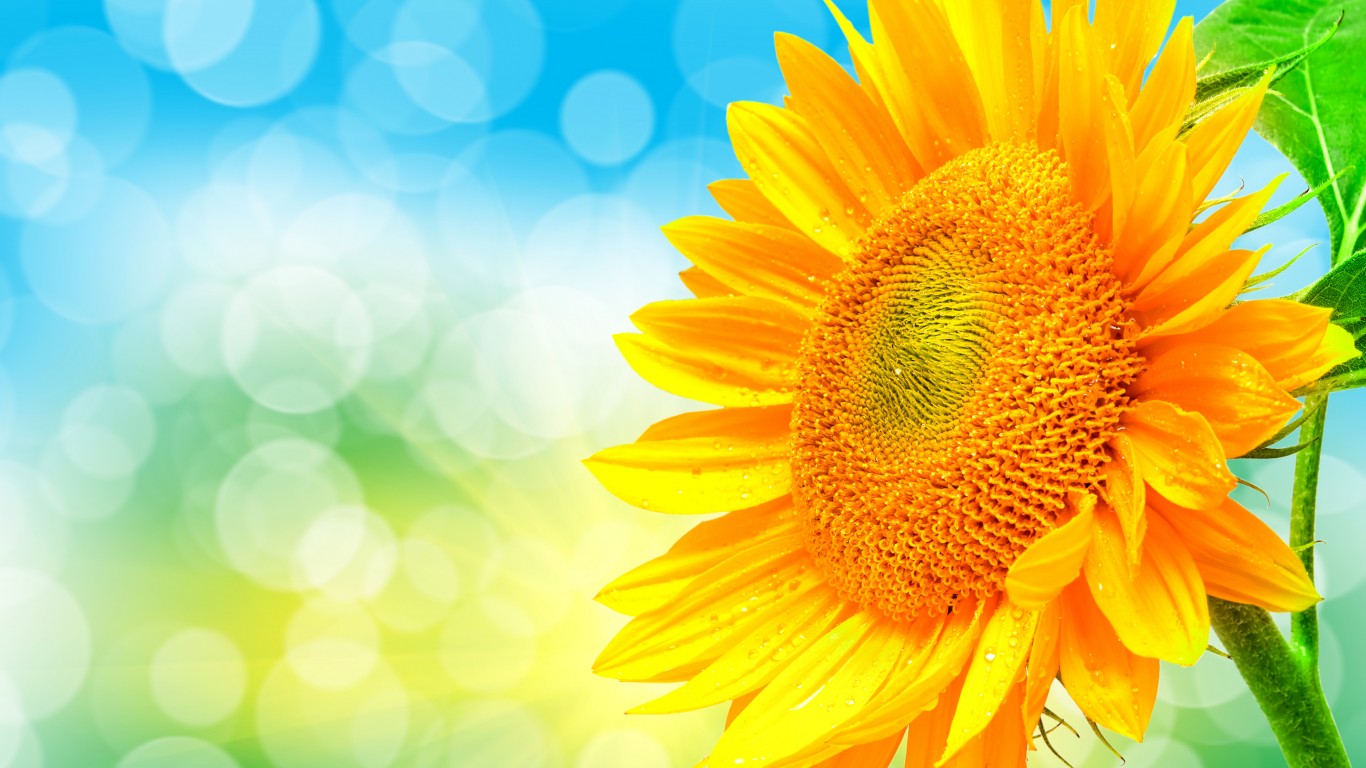 ПІДСУМКИГРИ
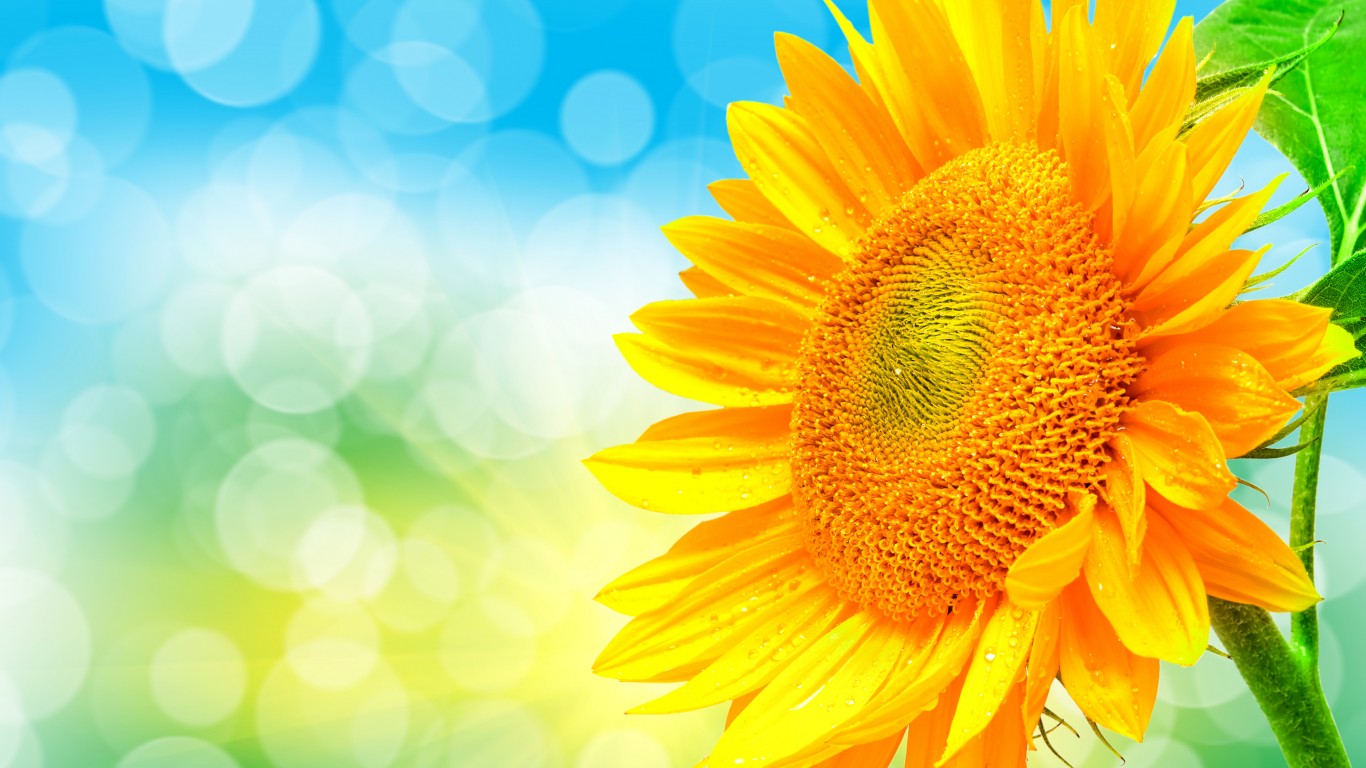 ВІТАЄМО!